О чём рассказывают окончания глаголов
(4 класс, УМК «Гармония»)
Бессонова Надежда Александровна
МБОУ Пичаевская СОШ
Наблюдаем, исследуем, делаем выводы
Наблюдаем за глаголами из упражнения № 372:
     научились                                            научимся

Что сделали?                                            Что сделаем?

     Я   МЫТЫ   ВЫОН, ОНА, ОНО, ОНИ
Упражнение № 374
Узнай время глаголов, выдели примету.
Назови примету глаголов.
На что могут указывать окончания глаголов прошедшего времени?
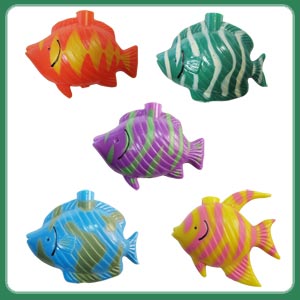 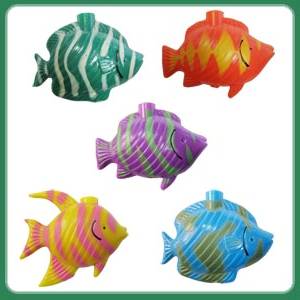 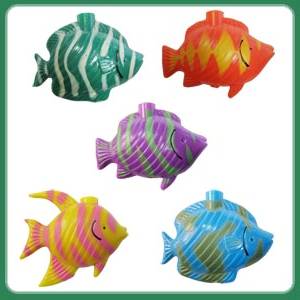 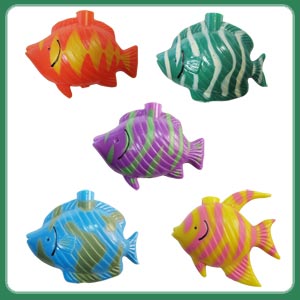 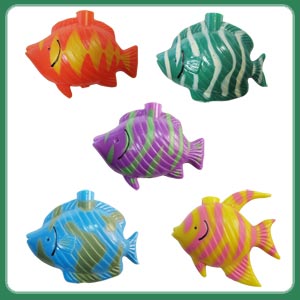 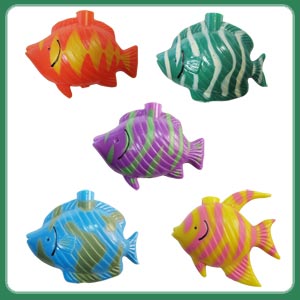 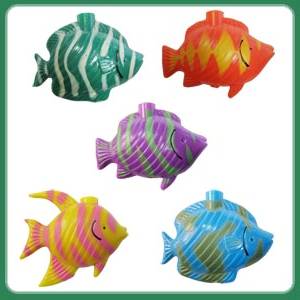 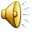 Упражнение № 375
Самостоятельная работа
Выписать 10 глаголов из словаря в один столбик. Рядом записать эти глаголы в прошедшем времени, во множественном числе. (таять            таяли)
Выделить орфограммы.
Поработать в парах. Проверить работы друг у друга.
Выводы
В прошедшем времени есть примета – суффикс Л.
В единственном числе у глаголов прошедшего времени можно определить род.
рефлексия
☺
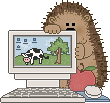 Д/З

№ 376